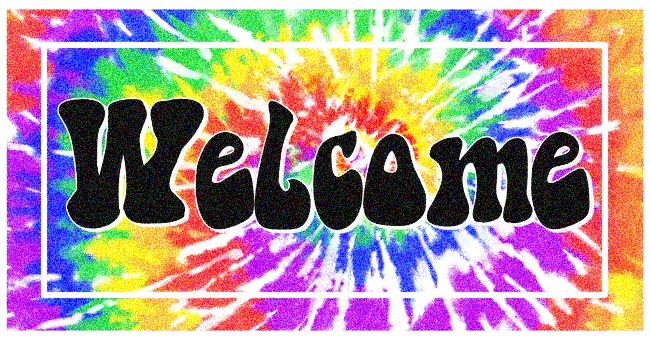 August 7, 2022
to
Eldridge United Methodist Church
Serving Today
Hosts: Kelly C & Norma N
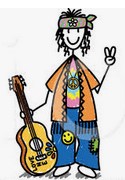 Pianist: Kathy Dawson
Liturgist: Keith Riewerts
Screens: CJ Albertson
Treats: Cindy H & Joyce O
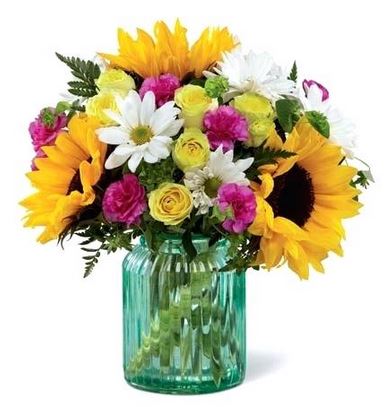 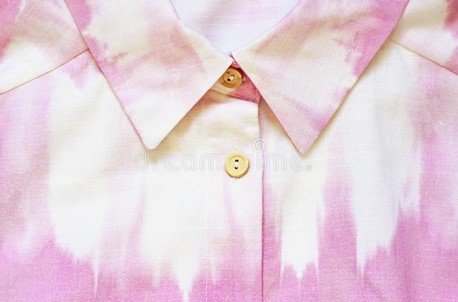 ALTAR 
FLOWERS
Today’s
are courtesy of
the Doonans
AUGUST 14th Crew
AUGUST 14th Crew
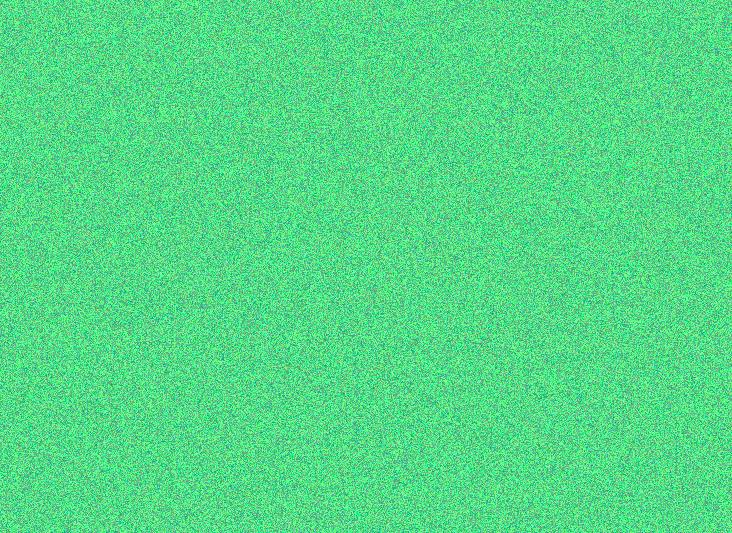 Hosts: Schoonovers
Pianist: Cindy Irwin
Liturgist: CJ Albertson
Screens: Trish Reisener
Treats: Kathy D & Marianne D
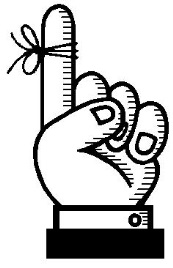 New to EUMC?
Get to know your new friends.  
Ask for a 
FREE directory.
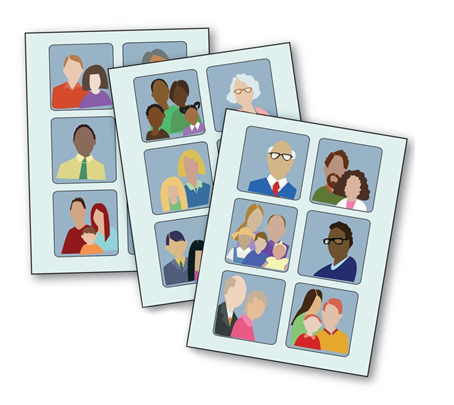 U.M.W. Resumes soon!
U.M.W.
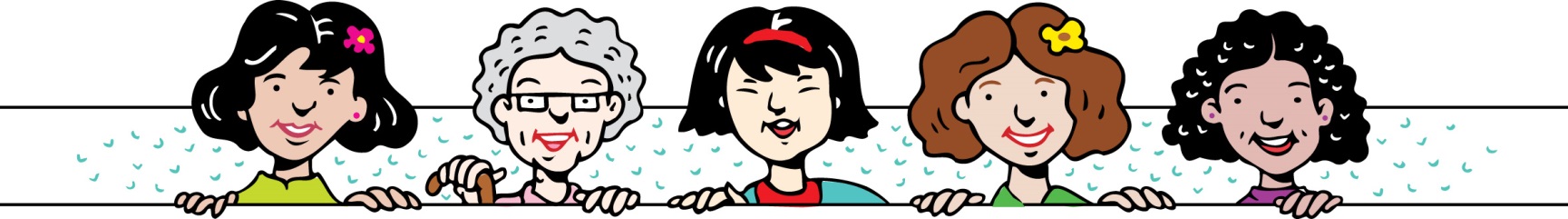 Next Meeting:  
August 24 @ 3pm
AUGUST at the
43 rd annual
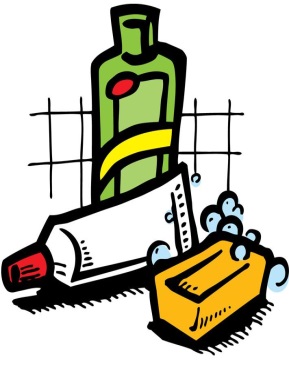 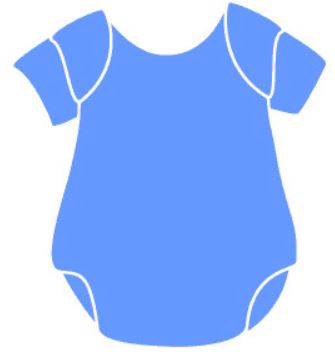 Ingathering
FOOD PANTRY
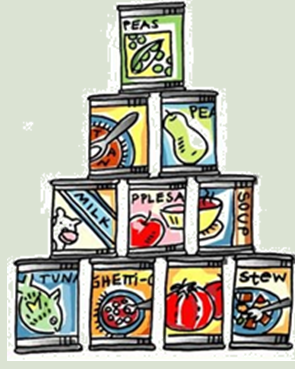 Carrots
Peas
See samples & instructions on the Gathering Area table.
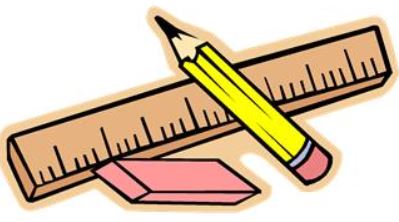 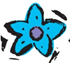 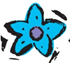 Jelly
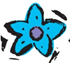 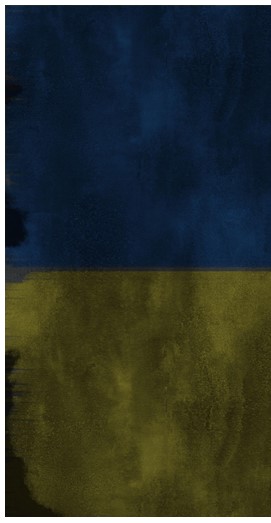 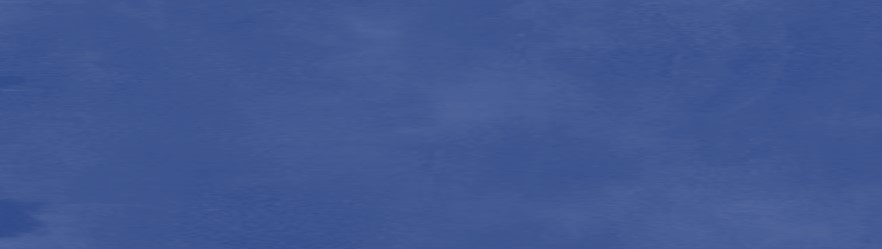 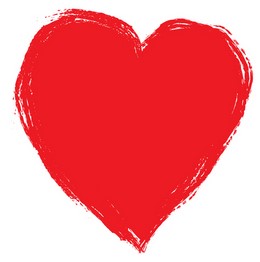 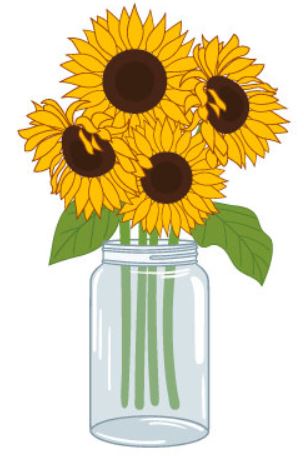 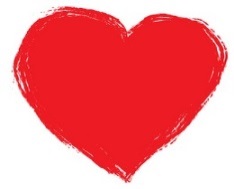 Our           are with the Ukrainian people.
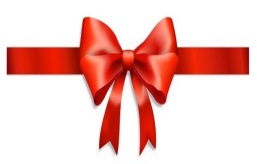 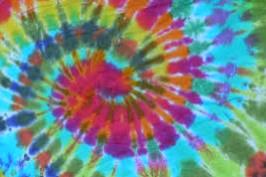 AUGUST at the
FOOD PANTRY
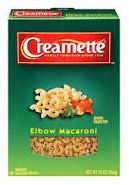 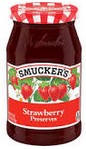 Pasta,  Jelly &
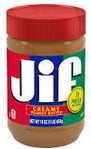 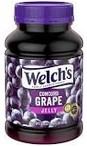 Peanut butter
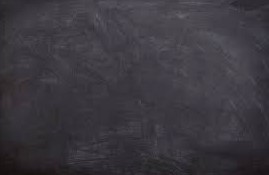 “The  MISSION of the 
Eldridge United Methodist Church
is to be a community of loving disciples who proclaim and live love of God and neighbor.”
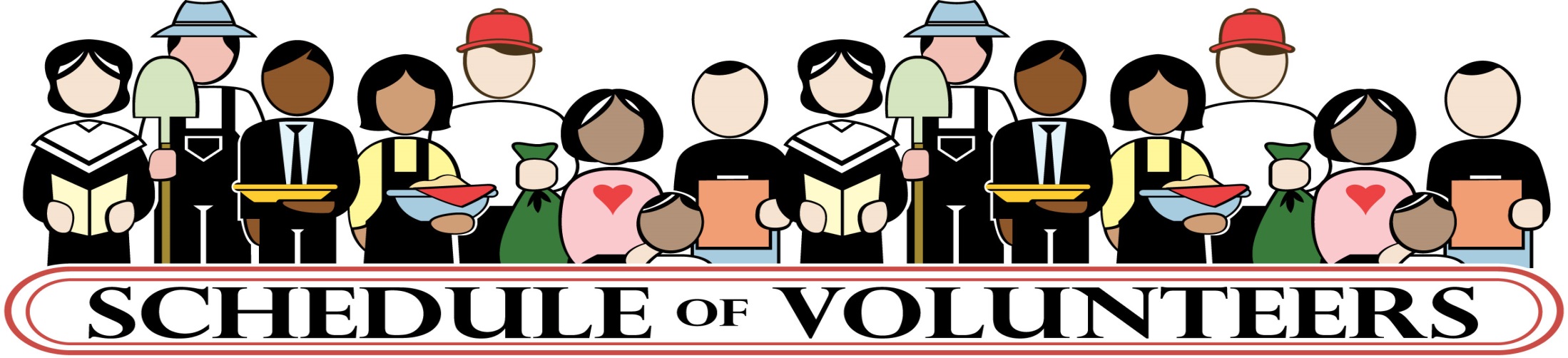 What’s Happenin’
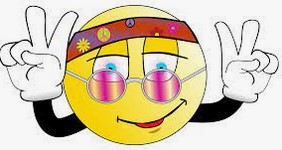 THIS WEEK
Tue  9-12	“The Club” in ParkView
Wed  1pm	Worship Comm. Mtg.
Thu  6:30	Admin Council Mtg.
Sat  7am	Men’s Breakfast in Argo
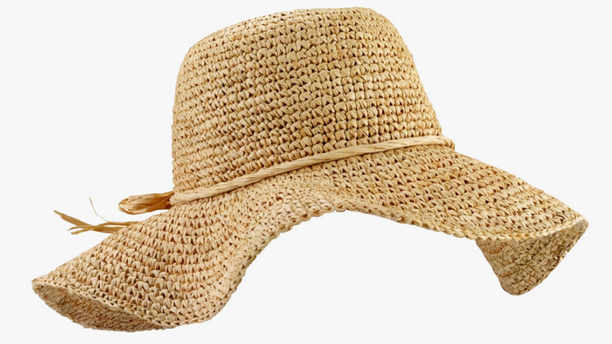 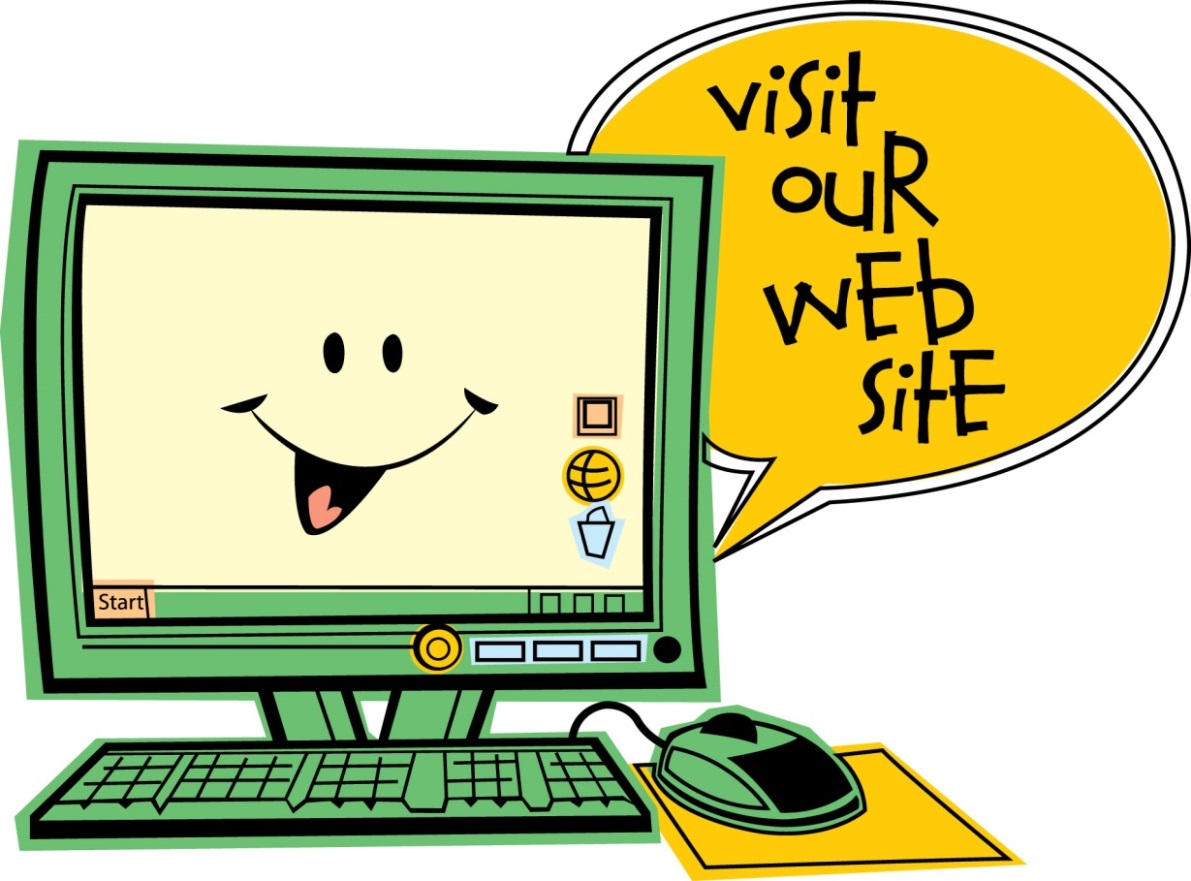 On
vacation?
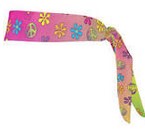 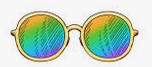 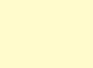 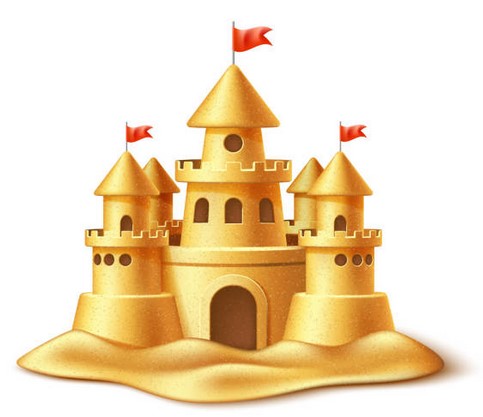 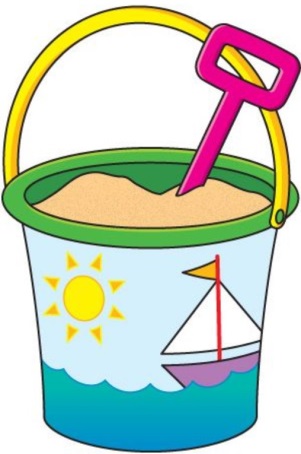 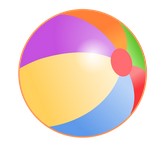 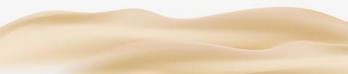 www.eldridgeumc.org
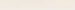